Валеологическое исследование младшего школьника
Ещенко Юлия Владимировна
учитель химии и биологии 
МБОУ СОШ №84 г. Новосибирска
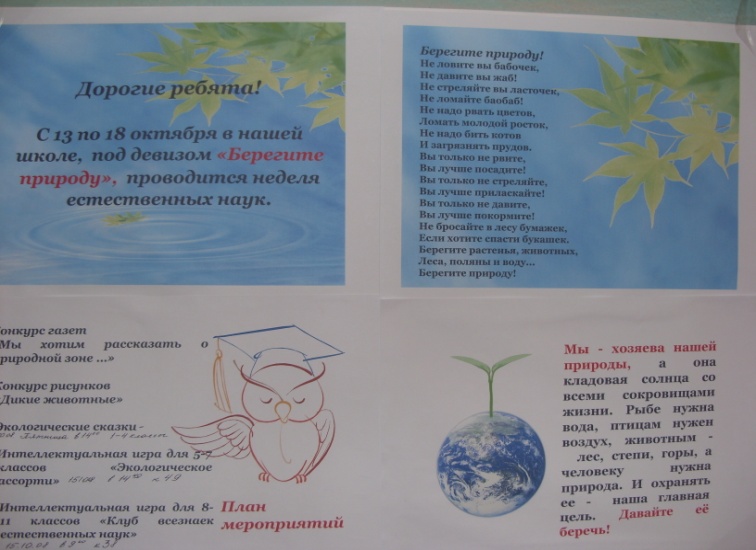 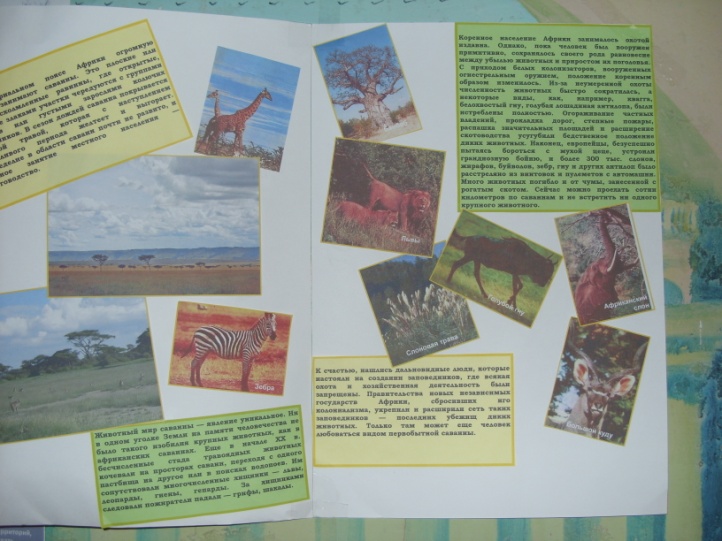 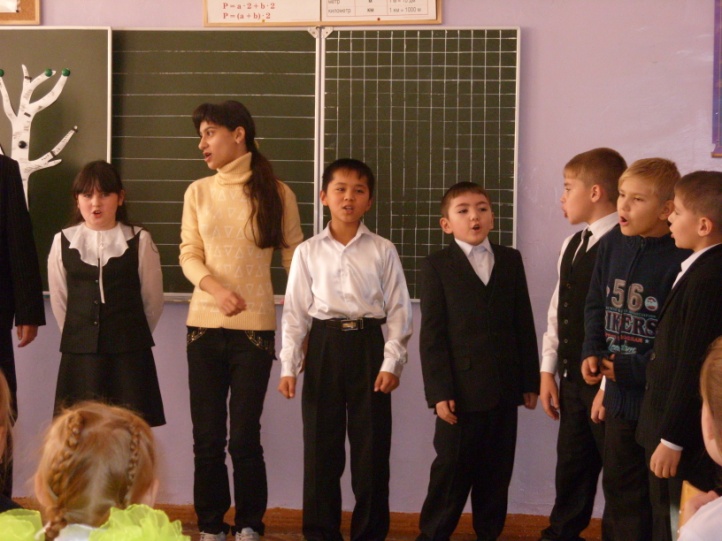 Проблема преемственности
Изменение методов и содержания обучения
Отсутствие готовности к обучению на более сложном уровне. Есть компетенции, но нет компетентности
Решение проблемы - ФГОС
НОВЫЙ ОБРАЗОВАТЕЛЬНЫЙ РЕЗУЛЬТАТ
Цель образования
Образовательный результат
Личностные качества;
 Метапредметные результаты (УУД/
компетентности);
 Познавательные (учебные) результаты.
Общекультурное, личностное и познавательное развитие учащихся.
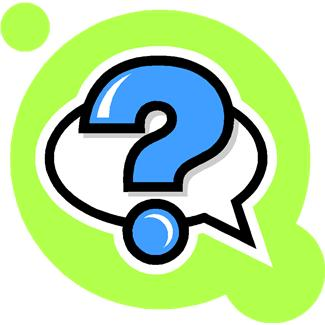 Выбор педагогических технологий, форм и методов обучения.
УУД
↓
Компетенции и компетентности
ИКТ
Проектно-исследовательское обучение
Проекты валеологической направленности нацелены на:
овладение знаниями способов, средств и факторов, укрепляющих здоровье;
 формирование потребности применять эти знания в жизни;
 проявление заботы о своём здоровье и здоровье окружающих людей.
КУЛЬТУРА ЗДОРОВОГО ОБРАЗА ЖИЗНИ
Валеологическое исследование младшего школьника
ЧЕМ ПОЛЕЗНО МОЛОКО
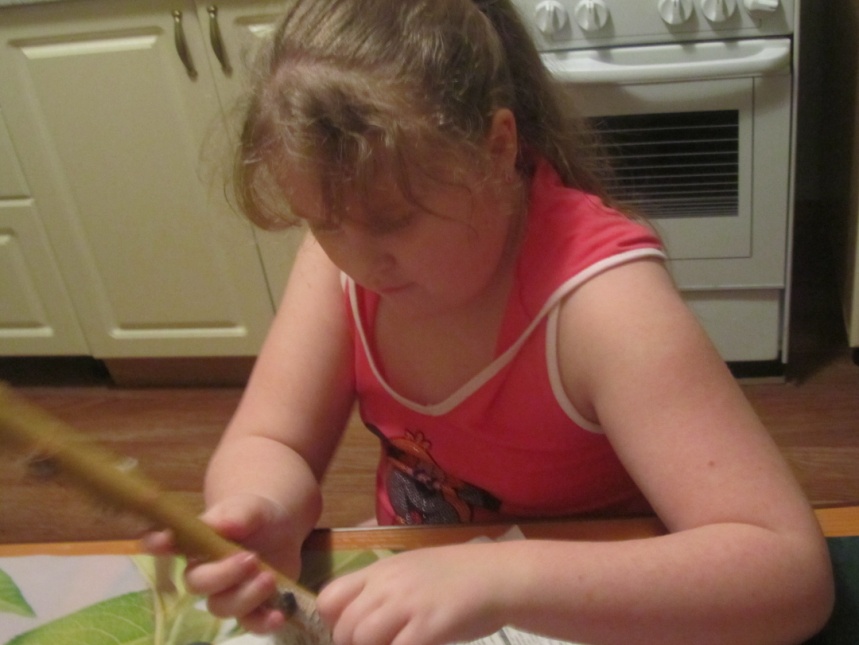 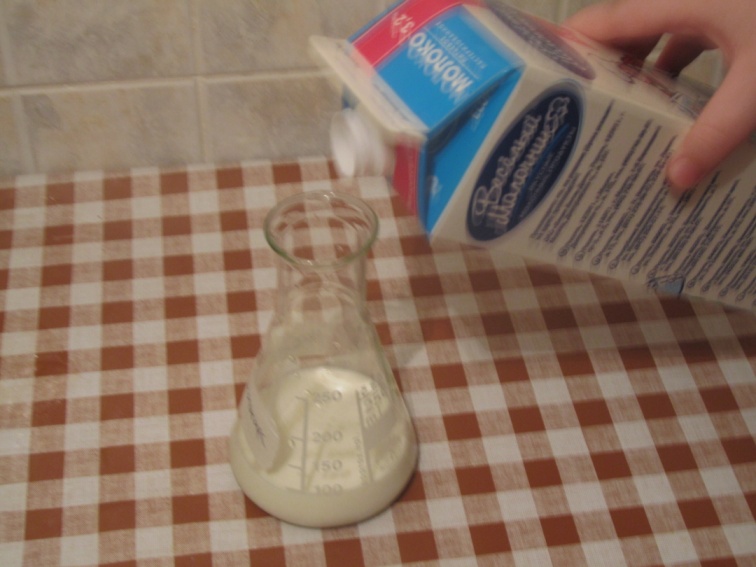 I этап. Определение темы
ПРОБЛЕМА Как сделать выбор?  Более вкусное, а может быть более полезное? Ведь она не раз слышала от тех же взрослых, что вкусное не всегда полезно. Да и по своему опыту она знает, чаще всего,  к сожалению то, что не вкусно, то и полезно.  А так ли  полезно молоко, как утверждают взрослые? От чего зависит вкус и польза молока? И можно ли в домашних условиях определить качество молока?
Личностные УУД:
формирование мотивационной основы деятельности.

Регулятивные УУД:
проявление познавательной инициативы.

Познавательные УУД:
построение логического рассуждения.
II этап. Постановка цели и задач
ЦЕЛЬ РАБОТЫ: изучение состава молока и выявление его полезных свойств, влияющих на здоровье человека.
ЗАДАЧИ: 
 изучить литературу по данной теме и найти информацию о полезных свойствах молока;
 выяснить мнение одноклассников о свойствах молока и их отношение к употреблению молока;
 исследовать состав молока и определить его качество;
ознакомить одноклассников с результатами исследования в целях пропаганды здорового образа жизни;
составить рекомендации по правильному потреблению молока.
Личностные УУД:
освоение новых видов деятельности, участие в творческом, созидательном процессе.
Регулятивные УУД:
проявление инициативы, целеполагание, планирование деятельности.
Познавательные УУД:
построение логического рассуждения, осознание задач, выбор методов деятельности.
Коммуникативные УУД:
формулирование собственных мыслей, вступать в учебный диалог с учителем, задавать вопросы, слушать и отвечать на вопросы других.
III этап. Исследование
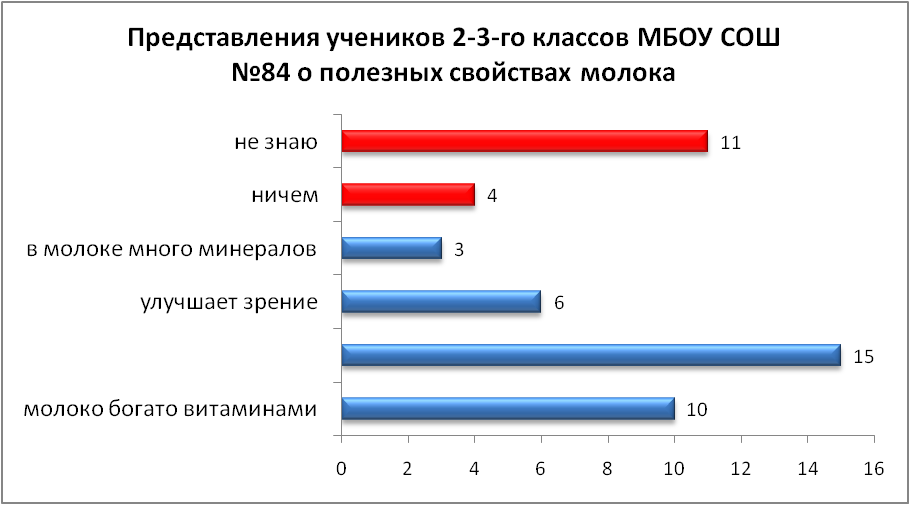 АНКЕТИРОВАНИЕ
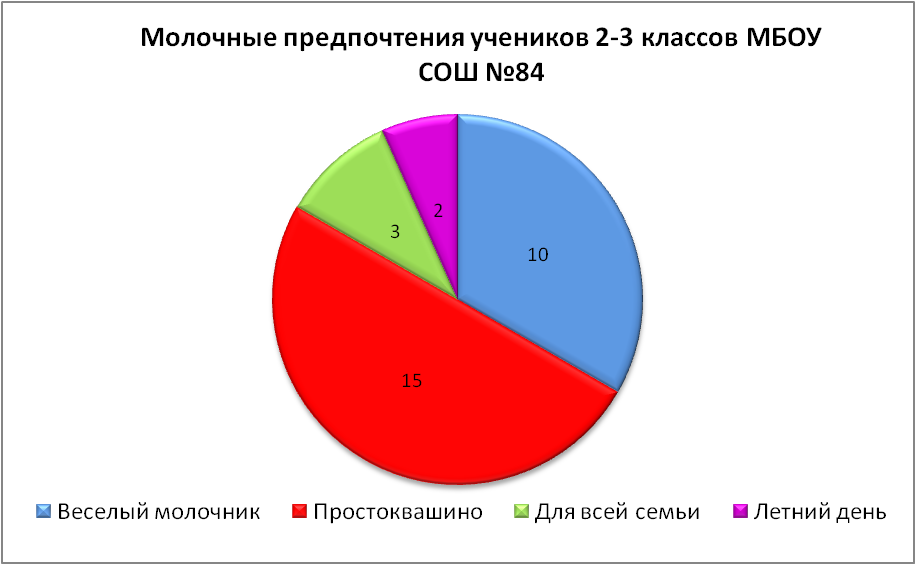 Коммуникативные УУД:
формулирование собственных мыслей, вступать в учебный диалог не только с учителем, но и другими детьми, задавать вопросы, слушать и отвечать на вопросы других.
Познавательные УУД:
построение логического рассуждения при составлении анкеты, осознание задач, выбор методов деятельности.
III этап. Исследование
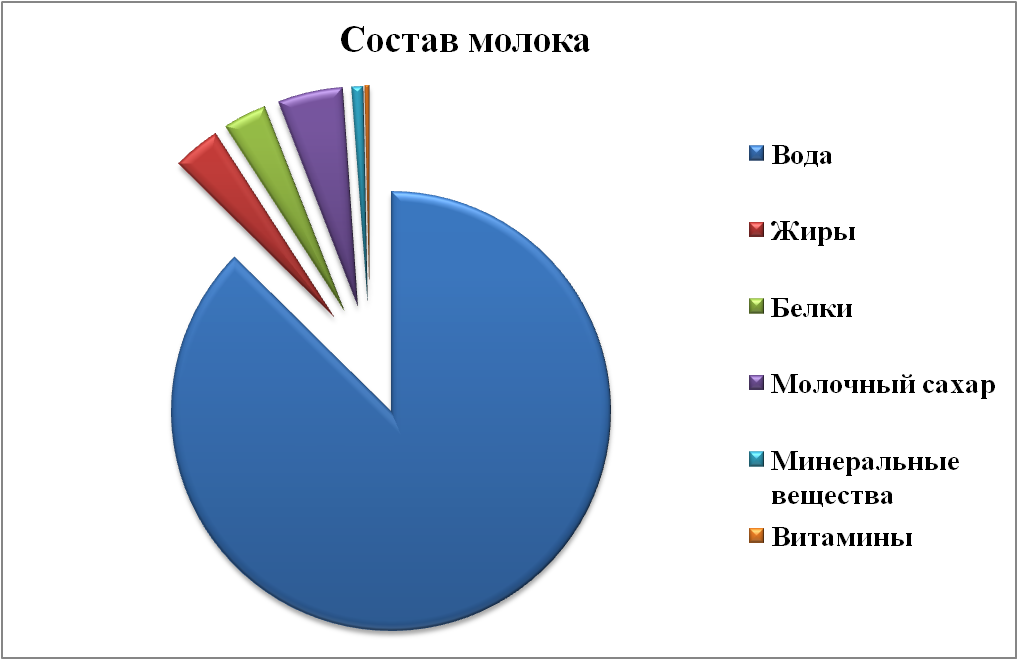 АНАЛИЗ ЛИТЕРАТУРЫ
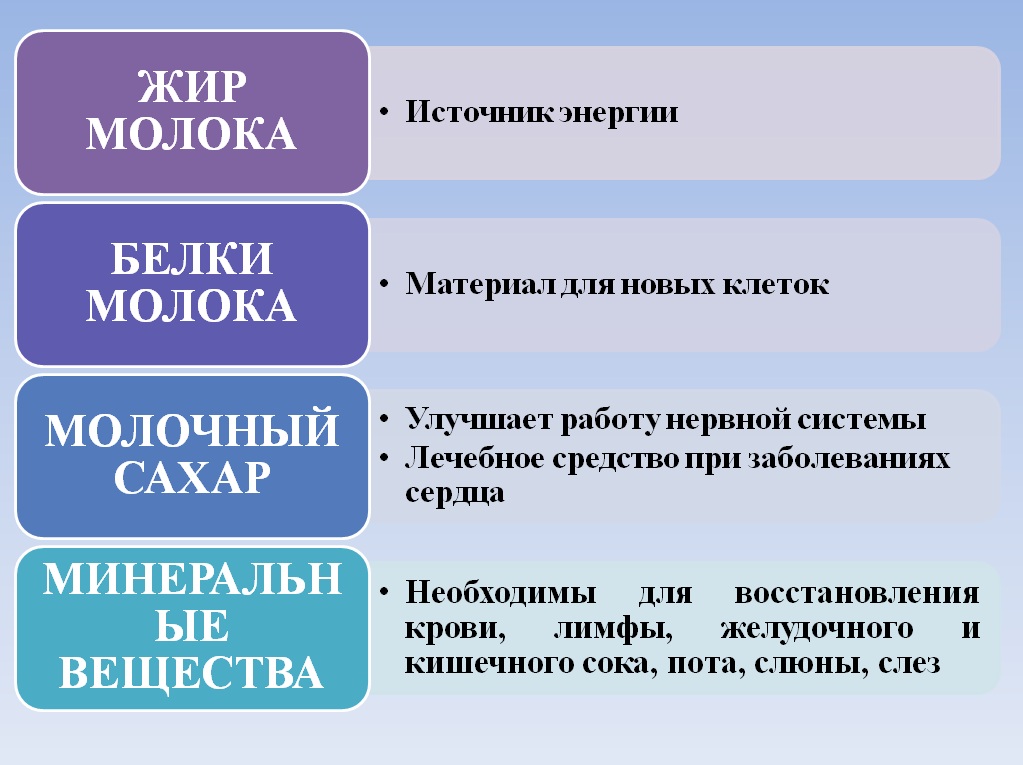 Вывод: молоко не напиток – это пища. Здоровая, полезная и питательная.
Личностные УУД:
освоение новых видов деятельности, участие в творческом, созидательном процессе → возникает желание получить новые знания,  осознание своих трудностей и стремление к их преодолению.
Регулятивные УУД:
планирование деятельности, самоконтроль, самооценка и коррекция деятельности целеполагание.
Познавательные УУД:
осознание познавательной задачи; работа с информацией, использование  знаково-символичных средств для решения различных учебных задач; осуществление логических  операций для решения учебных задач.
Коммуникативные УУД:
формулирование собственных мыслей, высказывание и обоснование своей точки зрения, выстраивание диалога с учителем.
III этап. Исследование
Польза любой пищи зависит не только от её состава, но и от её качества.
Эксперимент
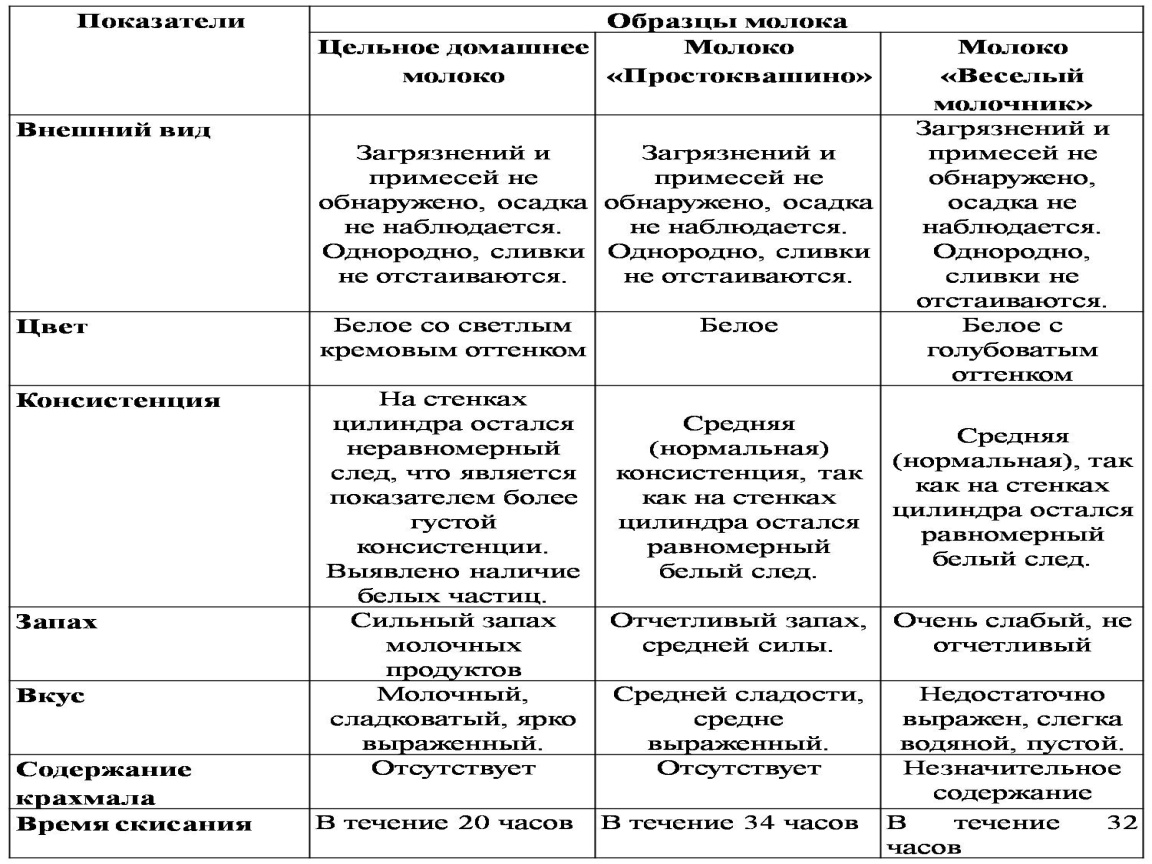 Качество молока можно определить по его внешним показателям, используя известные методики.
III этап. Исследование
Выводы:
1. Исследованные мною  образцы молока показали, что они соответствуют стандартам  качества, которые предъявляются к молоку.
2. Молоко российских производителей  не сильно отличаются по показателям от цельного домашнего молока. Незначительное содержание крахмала допускается в пакетированном молоке (молоко Веселый молочник). Его добавляют для создания консистенции продукта.
3. Если у вас нет возможности пить цельное домашнее молоко, вы смело можете употреблять молоко, которое продается в магазине.
4. Мною был решен тот интригующий вопрос «Какое молоко употребить?». Я останавливаю свой выбор на магазинном молоке, так как на практике  убедилась в его отличных показателях по всем параметрам качества.  Но это мой выбор, теперь дело за вами.
IV этап. Защита проекта
адекватная самооценка, сравнение себя с другими;
 чувство гордости, радости от узнавания нового, от внешней оценки результатов своей деятельности;
 позитивное отношение к себе;
 положительное отношение к познавательной деятельности мотивация позиция положительного отношения к школе.